Make your own cartoon
Your school is hosting some curious and whacky exchange students. Over the summer, you are all planning to go on holidays together, but are finding it difficult to agree on where to go.
Write a dialogue between the characters in which they decide where to go and what to do on holidays.
Then, record your voices.

Remember: There is no price limit for your trip, so be adventurous!
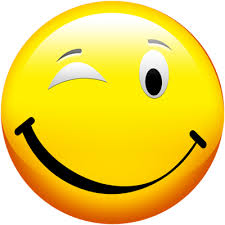 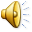 Thomas Cook
Travel Agent
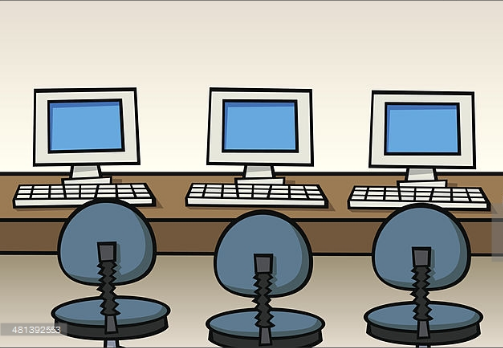 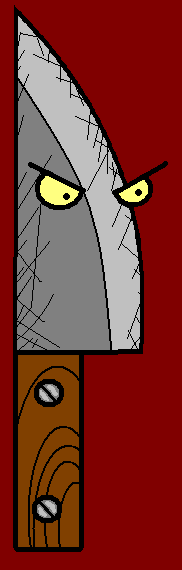 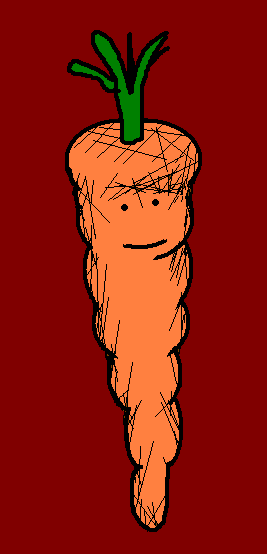 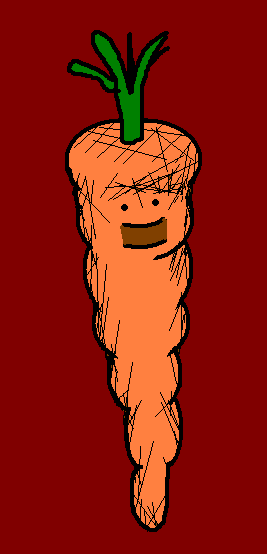 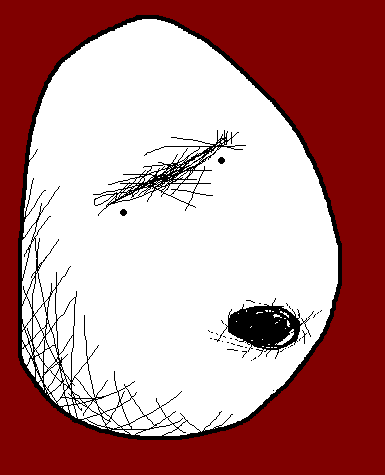 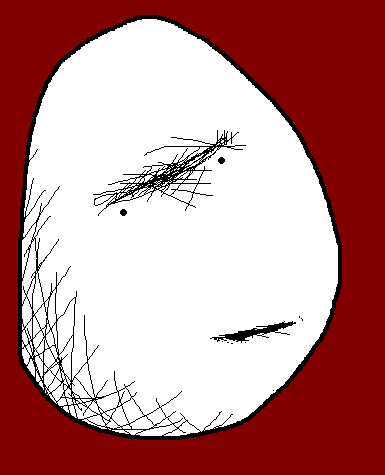 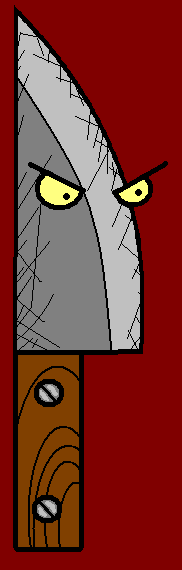 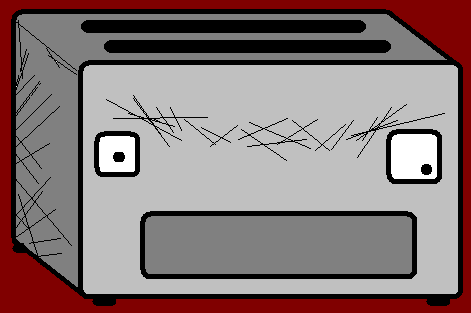 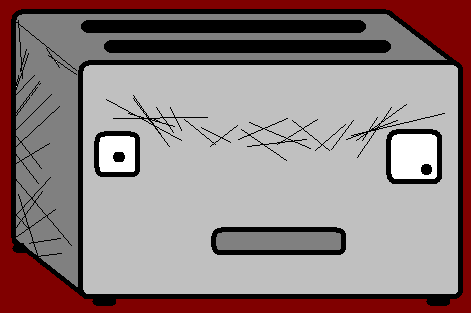 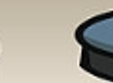 Thomas Cook
Travel Agent
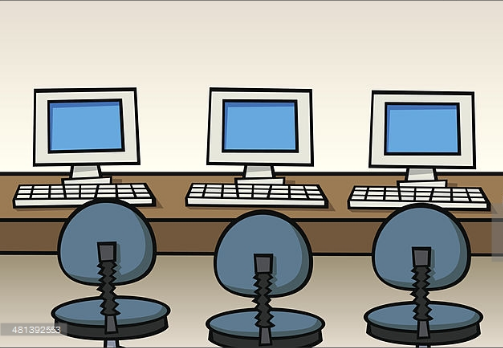 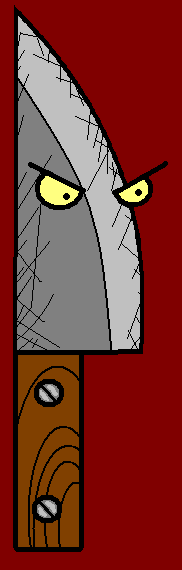 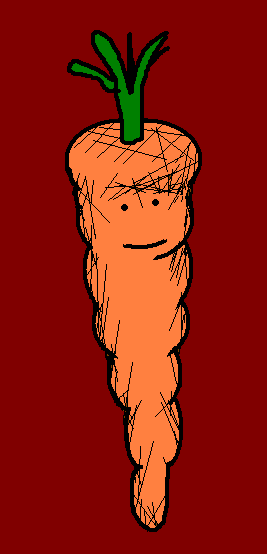 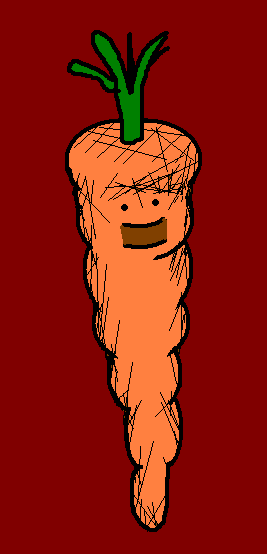 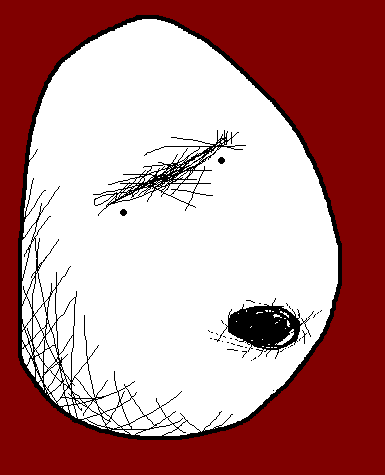 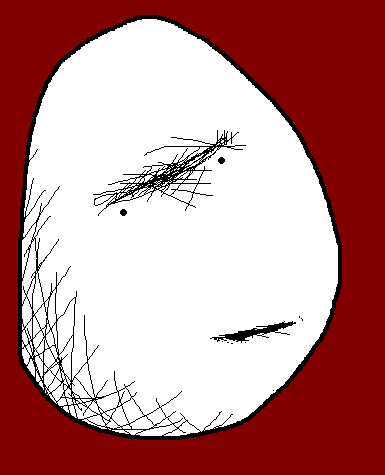 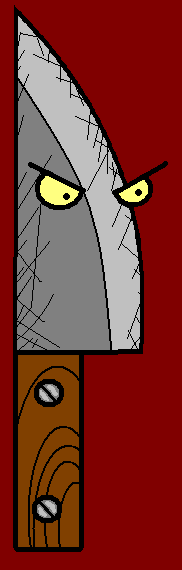 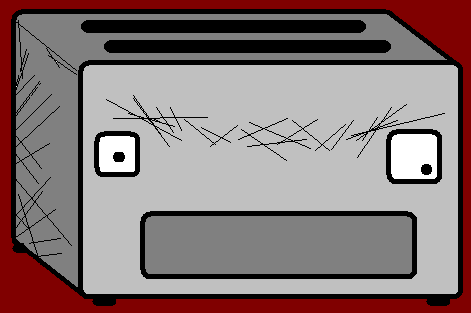 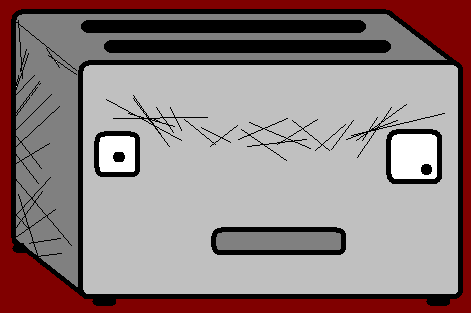 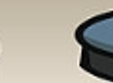 Thomas Cook
Travel Agent
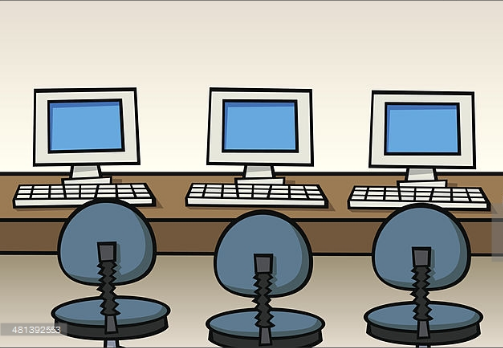 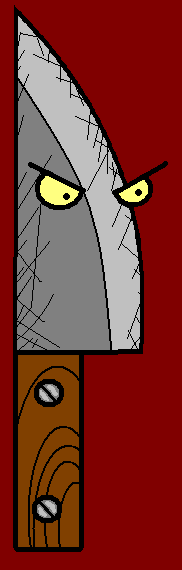 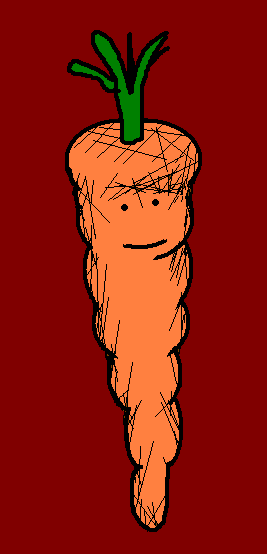 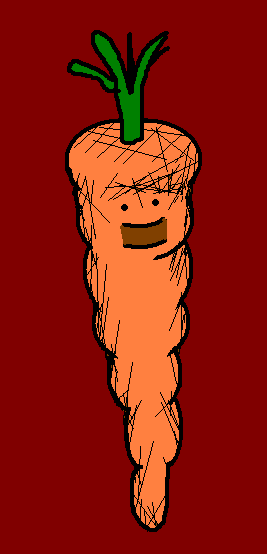 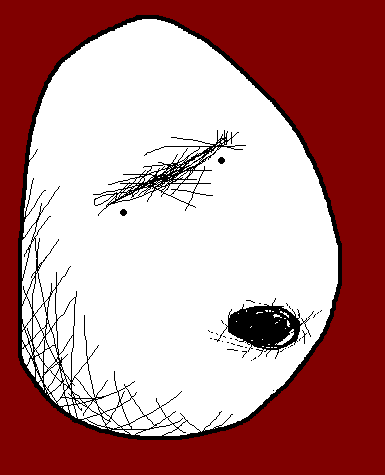 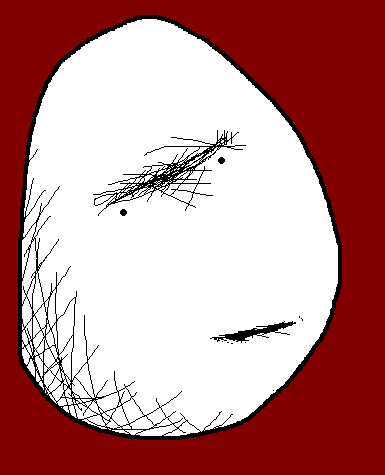 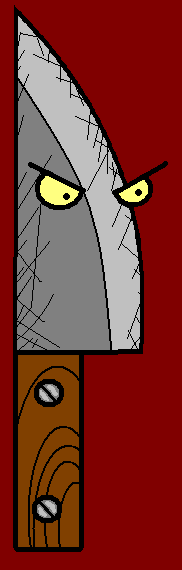 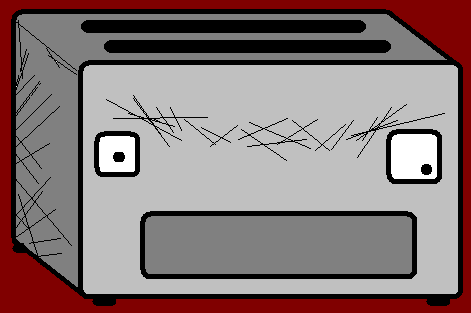 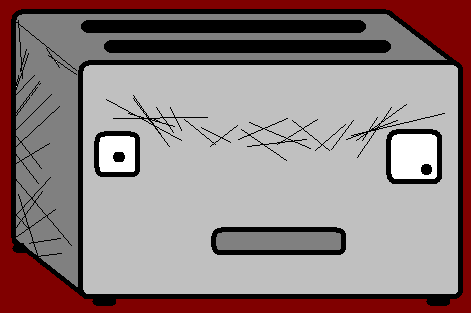 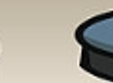 By[Type all of your team’s names here]
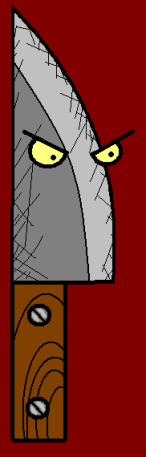 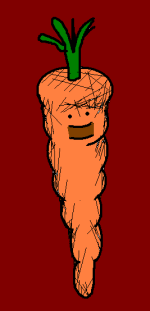 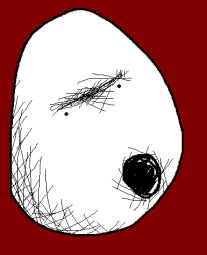 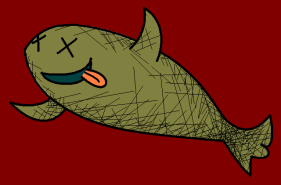 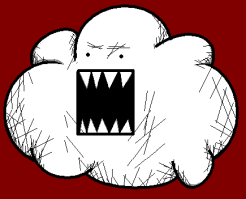 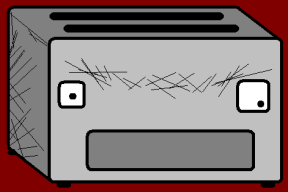 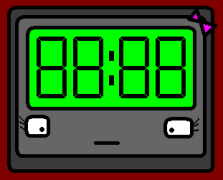 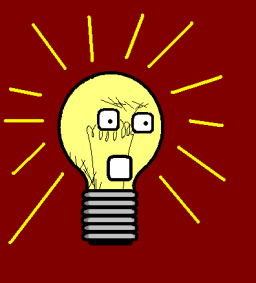 Thomas Cook
Travel Agent
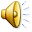 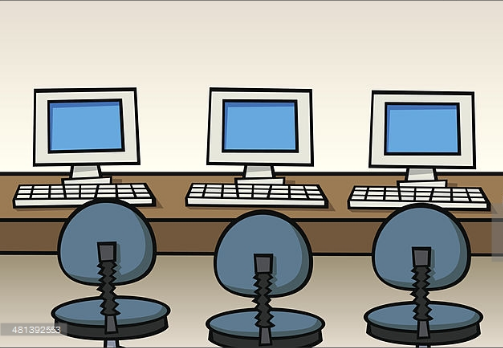 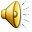 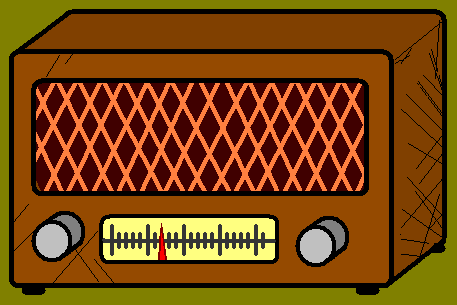 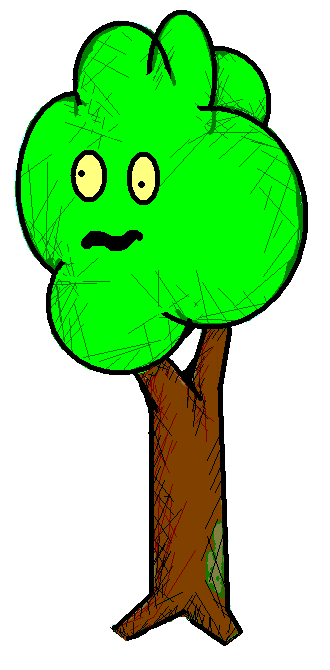 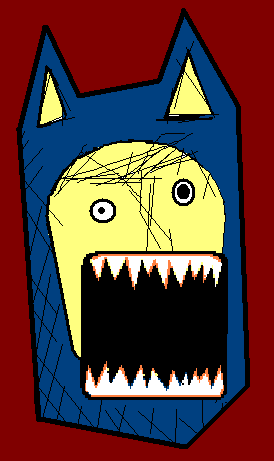 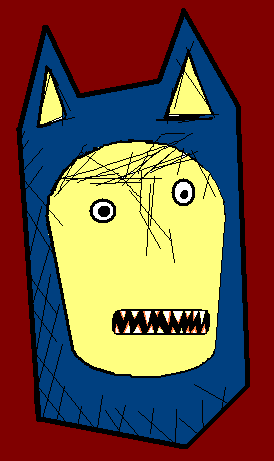 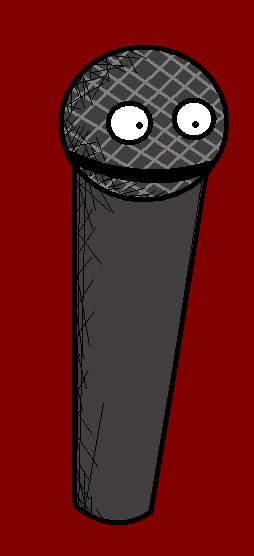 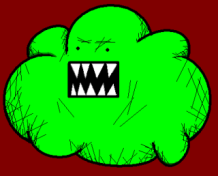 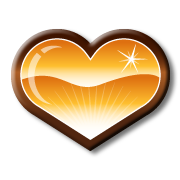 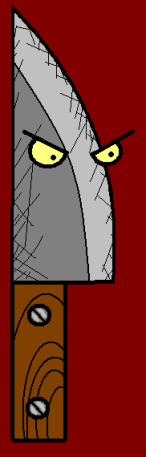 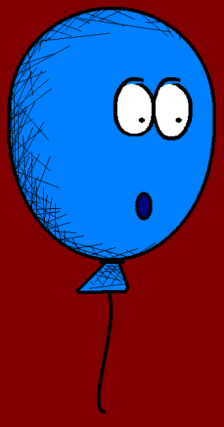